The magnificent puzzles of Raymond Smullyan
Raymond Smullyan
Lived: 1919-2017
Student of Alonzo Church
Professor of philosophy and mathematical logic
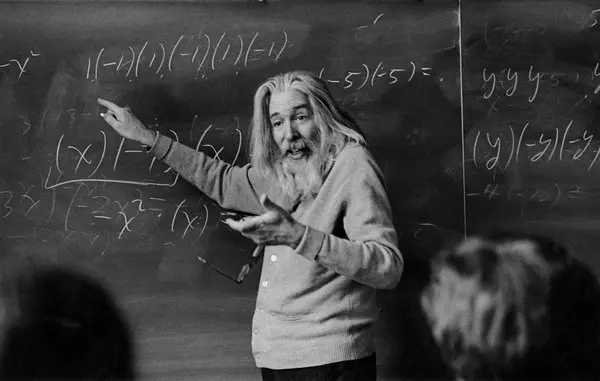 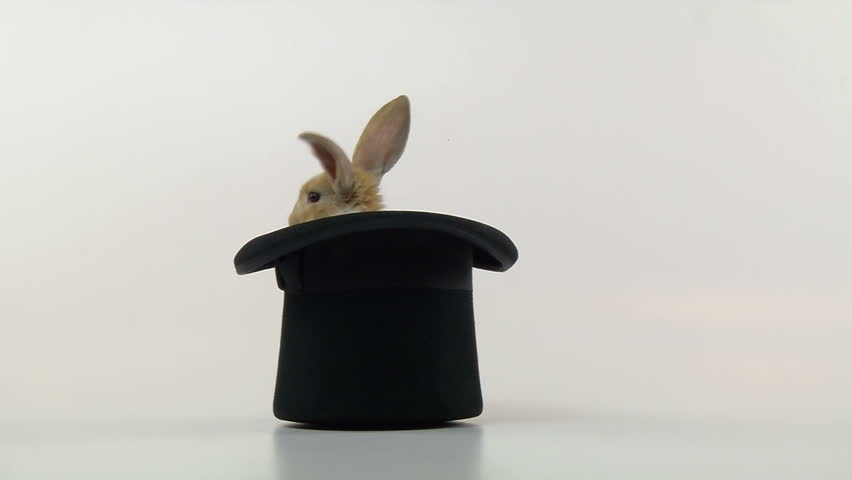 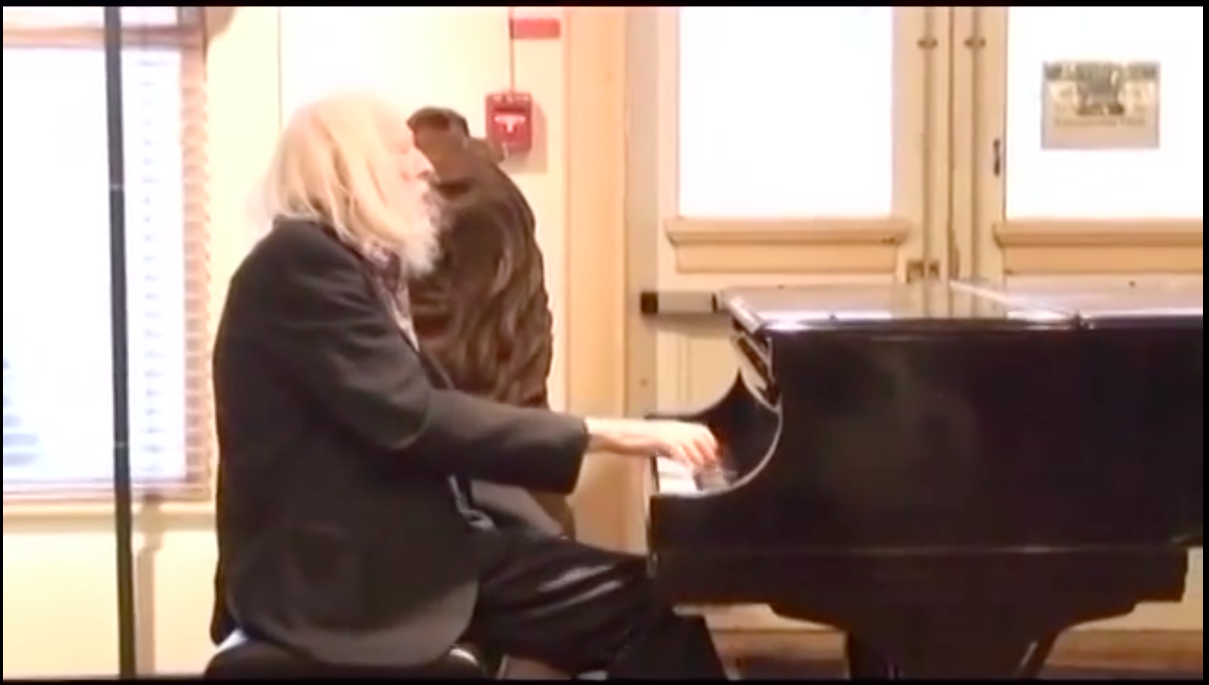 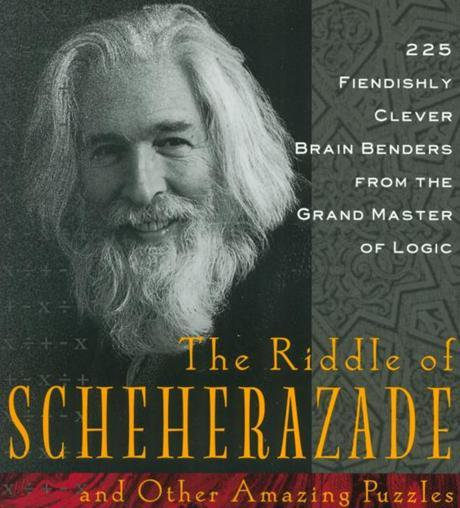 What was Smullyan up to?
"Among the numerous fascinating letters I have received .. one was from the ten-year-old son of a famous mathematician who was a former classmate of mine. The letter contained a beautiful original puzzle, inspired by some of the puzzles in the book which the boy had been avidly reading. I promptly phoned the father to congratulate him on his son’s cleverness. Before he called the boy to the phone, the father said to me in soft conspiratorial tones: “He is reading your book and loves it! But when you speak to him, don’t let him know that what he is doing is math, because he hates math! If he had any idea that this is really math, he would stop reading the book immediately!
Goals for today
Barber Puzzles
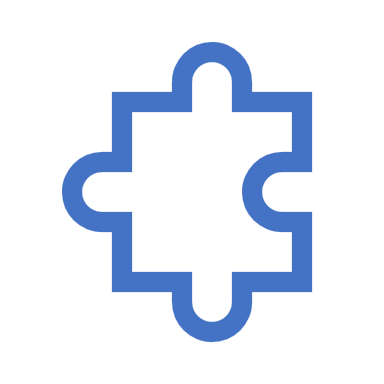 A puzzle about barbers
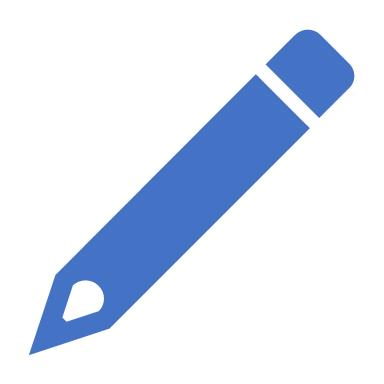 Now you try it
Instructions: Working in groups, alone, or any way you like, try the section Puzzling Barbers on your worksheet.
What’s going on here?
Russell’s Paradox
The paradox explained
Let P be the property “is not a member of itself”
Let S be the set of all sets with property P 
If S is a member of itself: then S is not a member of itself
If S is not a member of itself: then S is a member of itself
Let P be the property “does not shave itself”
Let S be a barber who shaves all/only those who do not shave themselves
If S shaves himself: then S doesn’t shave himself
If S doesn’t shave himself: then S shaves himself
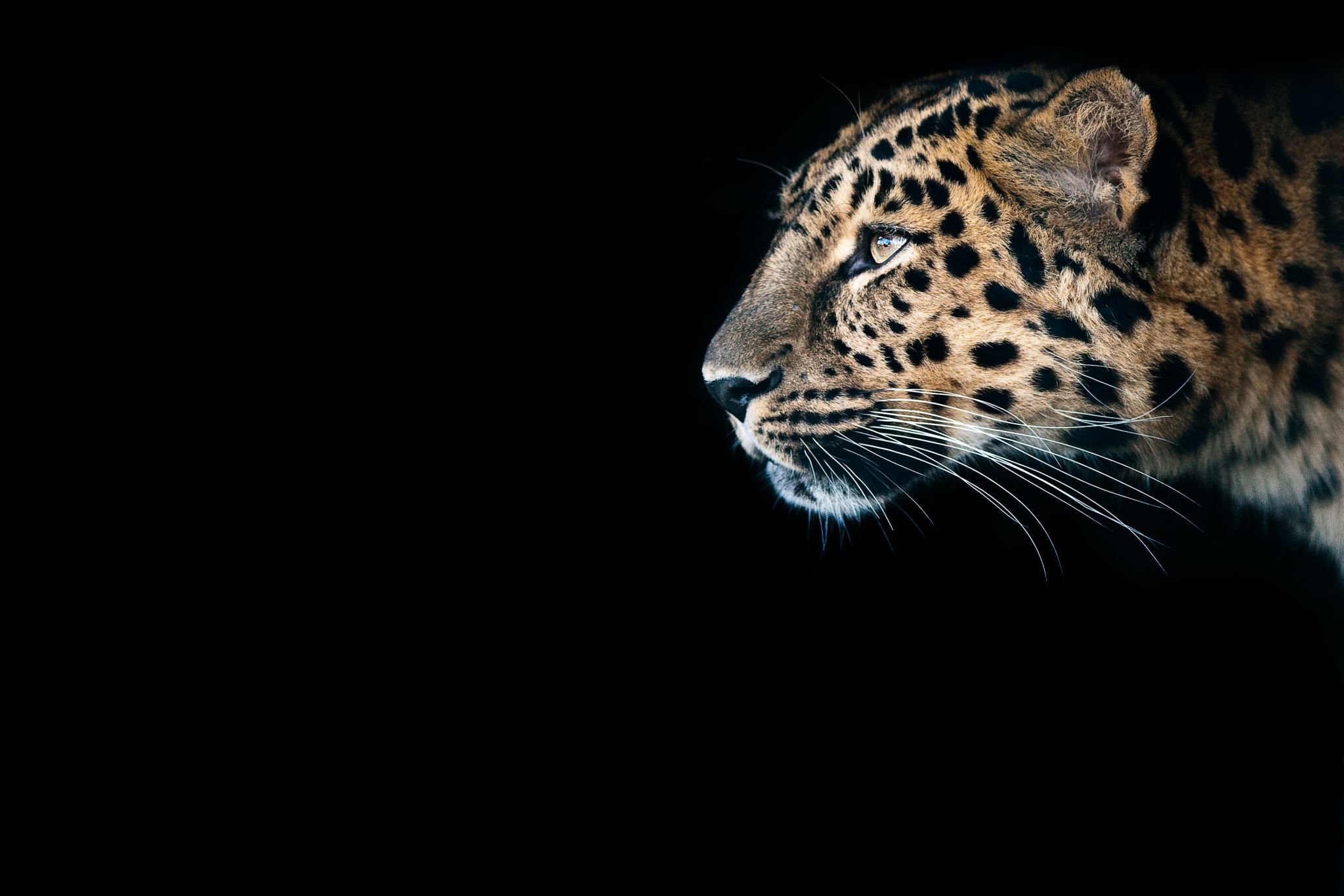 The lady or the tiger? Day One
Now you try it!
Try the section The Lady or the Tiger: Day One on your worksheet
Some helpful symbols
The second trial
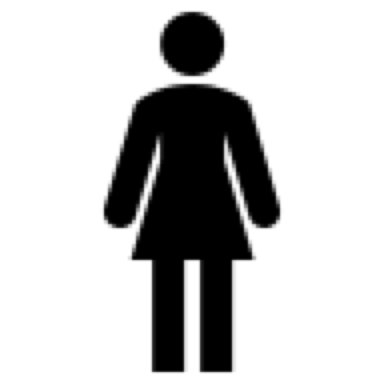 The lady or the tiger? Day Two
Now you try it!
Try the section The Lady or the Tiger: Day Two on your worksheet using any methods you’d like
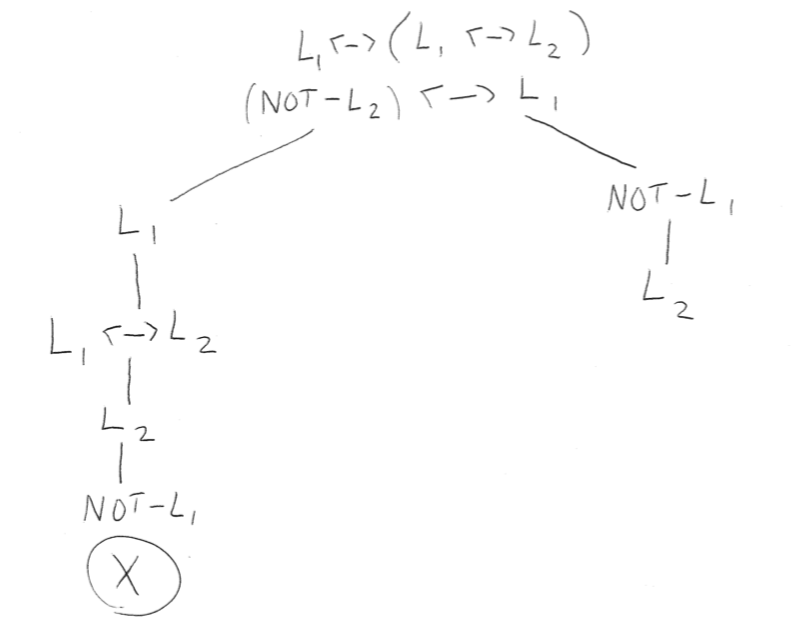 The sixth trial
The Island of Knights and Knaves
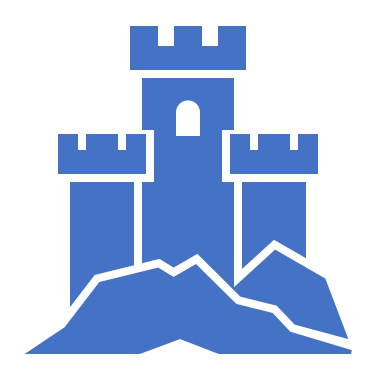 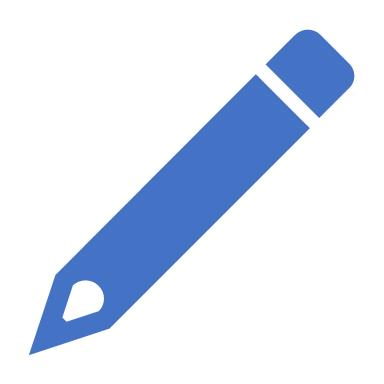 Now you try it
Try the section The Island of Knights and Knaves on your worksheet

If you’d like to use tableau methods, I’d suggest “T(X)” for “X is a knight”. Exploit analogies to truthful and lying signs from Day 2. 

Warning: Sometimes tableau methods will be very hard!
Some helpful symbols
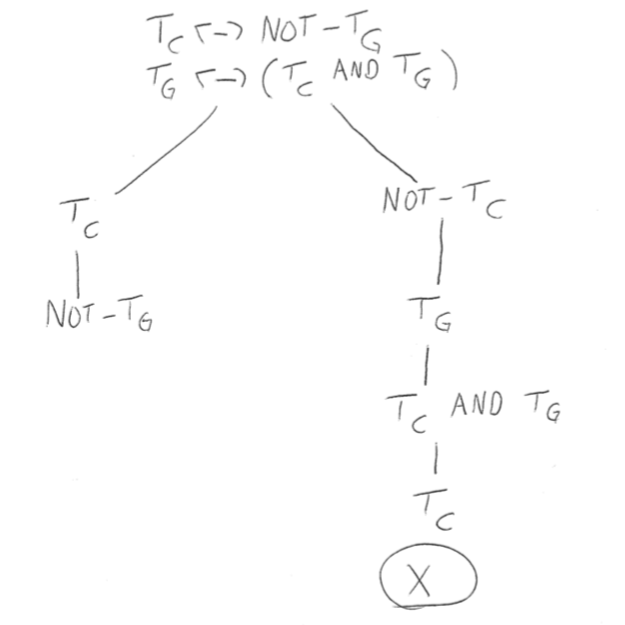 Cary and Grant
The search for Arthur York
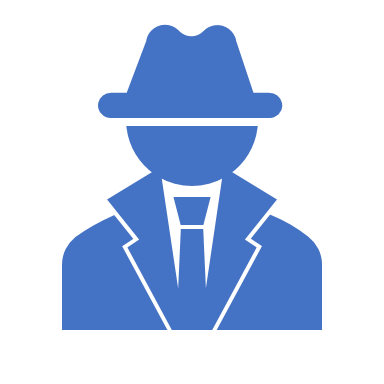 Now you try it
Using any method you’d like, try the section The Search for Arthur York
Some helpful symbols
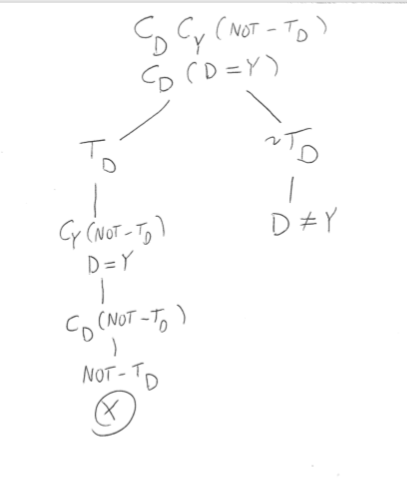 The first trial
Some facts about Knights and Knaves
Now you try it
Try the section Some Facts about Knights and Knaves
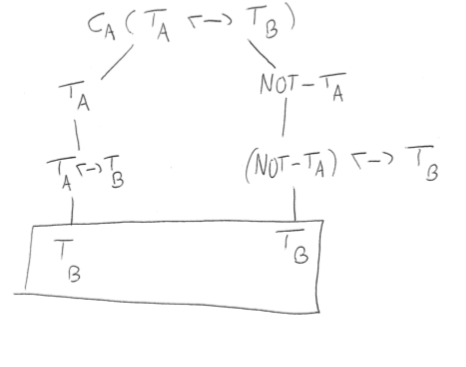 Fact Five